КАРТИНА ИЗ ШЕРСТИ «АЛЫЕ ПАРУСА»
МЫЛЬНАЯ ВОДА, РАЗНОЦВЕТНАЯ ШЕРСТЬ, НОЖНИЦЫ, ПУПЫРЧАТАЯ ПЛЁНКА, КАРКАСНАЯ ПЛЁНКА(ФЛИЗЕЛИНОВАЯ ТКАНЬ, ДВП-ЛИСТ, РАМКА, РИСУНОК КАРТИНЫ, РИСУНОК ПРИ ПОМОЩИ КОПИРОВАЛЬНОЙ БУМАГИ ПЕРЕНОСЯТ НА ФЛЕЗЕЛИНОВУЮ ТКАНЬ)
ШЕРСТЬ ВЫТЯГИВАТЬ НЕБОЛЬШИМИ КЛОЧКАМИ И РАСПУШИТЬ, ВЫКЛАДЫВАТЬ НА ОСНОВУ СНАЧАЛА ВЕРТИКАЛЬНО
ВЕРТИКАЛЬНАЯ ВЫКЛАДКА ИЗ ШЕРСТИ НЕБА И МОРЯ
ГОРИЗОНТАЛЬНОЕ НАКЛАДЫВАНИЕ ШЕРСТИ РАЗНЫХ ЦВЕТОВ НА «НЕБО»
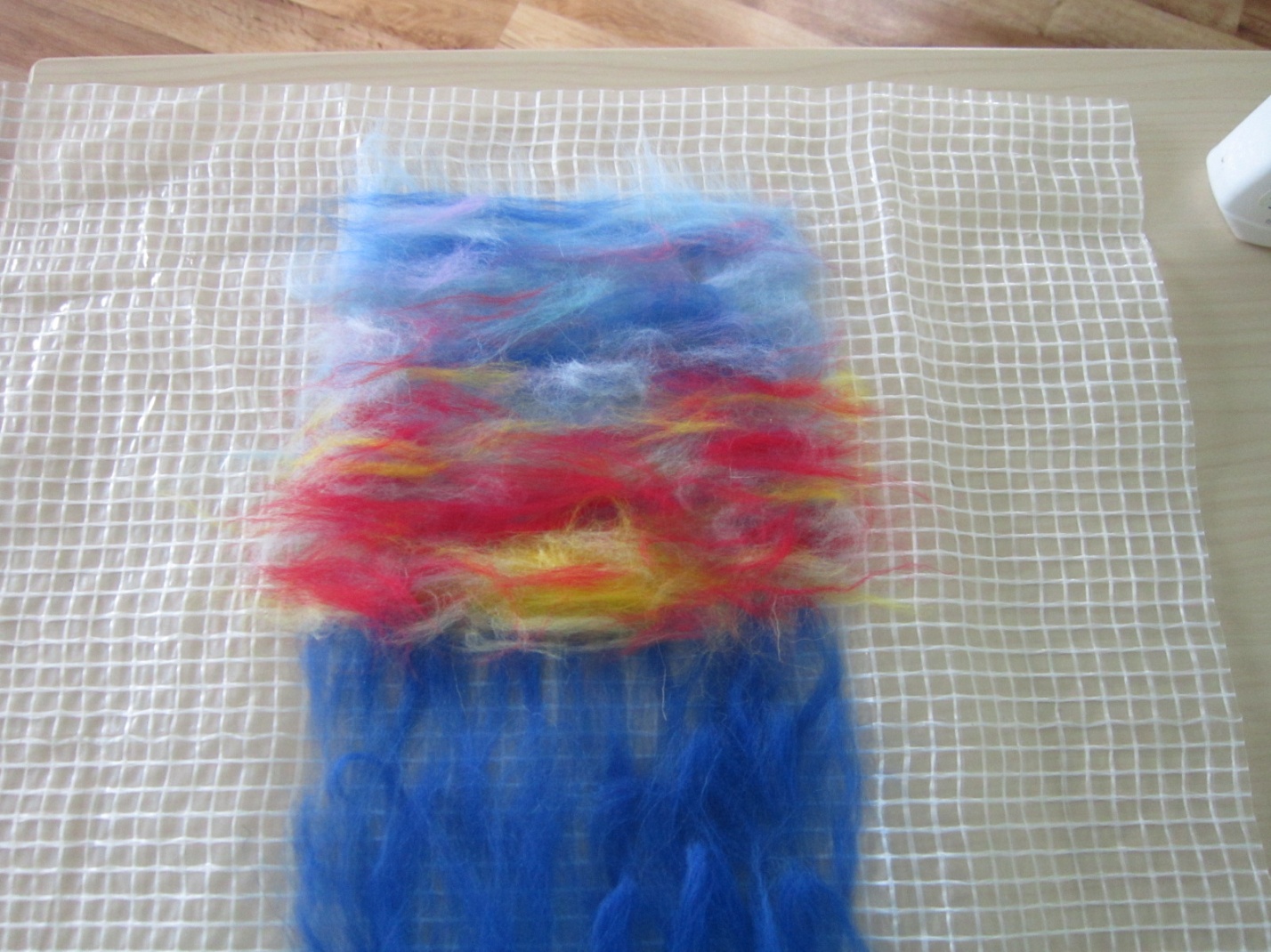 ВЫКЛАДЫВАЕМ КОРАБЛИК
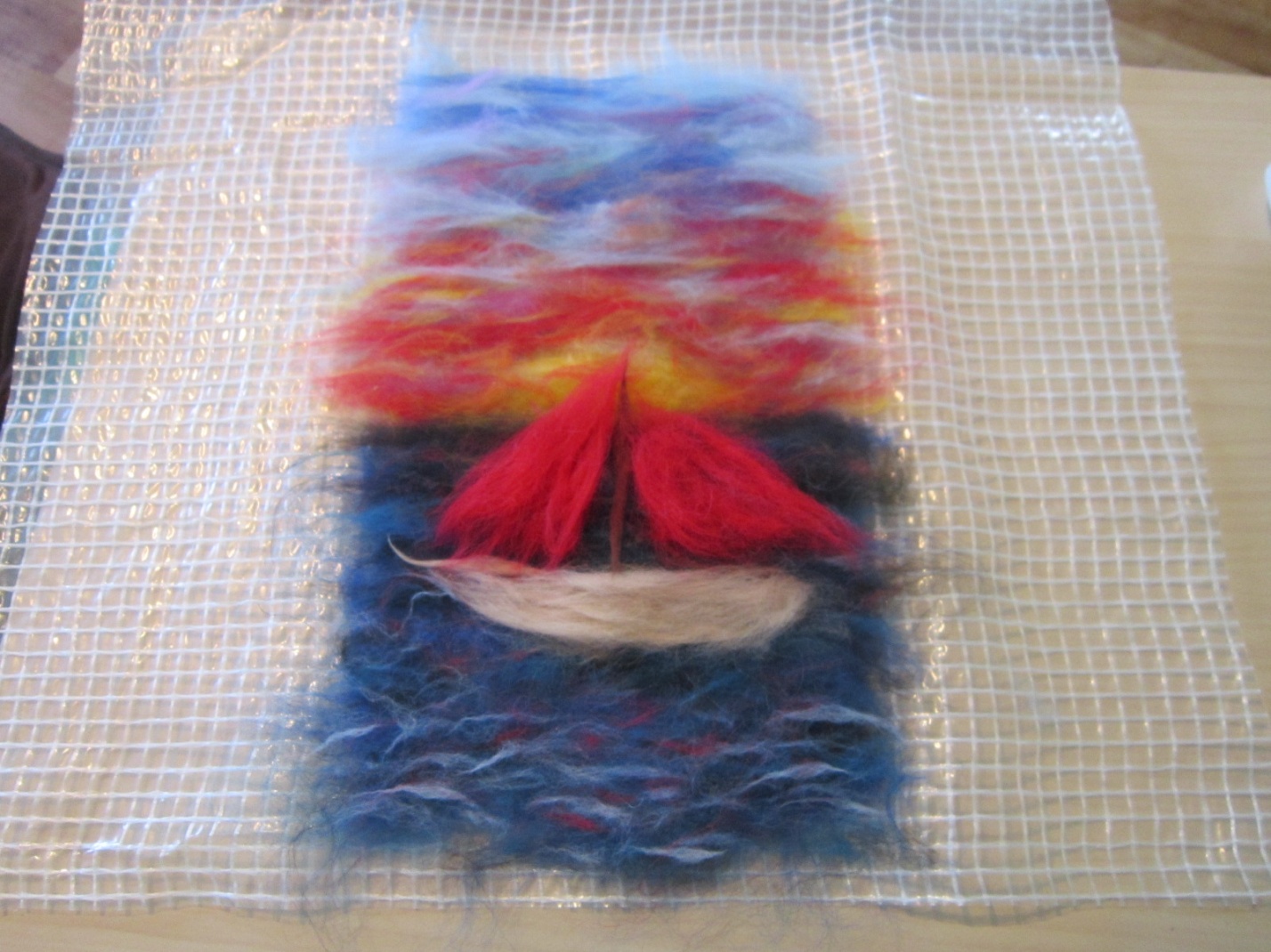 БРЫЗГАЕМ НА УЛОЖЕННУЮ ШЕРСТЬ МЫЛЬНОЙ ВОДОЙ, НАКРЫВАЕМ СВЕРХУ ПУПЫРЧАТОЙ ПЛЁНКОЙ
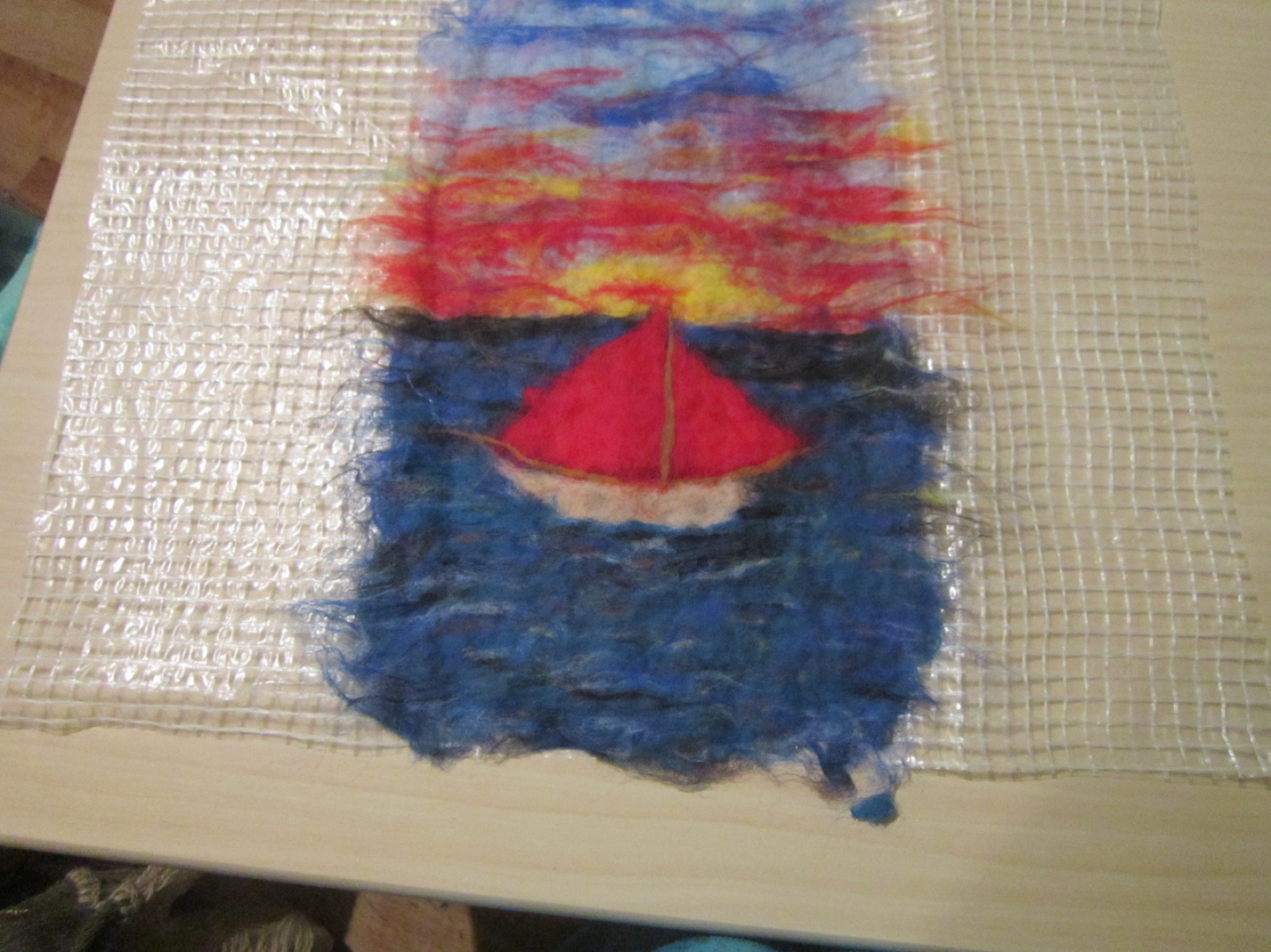 СНИМАЕМ ПЛЁНКУ, ЕСЛИ ГДЕ-ТО ЕСТЬ ПРОСВЕТЫ, ТО ПОДКЛАДЫВАЕМ ШЕРСТЬ, ЕСЛИ НАС НЕ УСТРАИВАЮТ НЕКОТОРЫЕ ЦВЕТА, ТО НАКЛАДЫВАЕМ ДРУГУЮ ШЕРСТЬ, В ОБЩЕМ ПРОИЗВОДИМ КОРРЕКТИРОАКУ КАРТИНЫ, ЗАТЕМ БРЫЗГАЕМ МЫЛЬНЫМ РАСТВОРОМ НА КАРТИНУ, НАКРЫВАЕМ ПУПЫРЧАТОЙ ПЛЁНКОЙ, НА КОТОРУЮ НАНОСИМ ТАКЖЕ МЫЛЬНУЮ ВОДУ, ПРОДОЛЖАЕМ ВРАЩАТЕЛЬНЫЕ ДВИЖЕНИЯ РУКОЙ В ГОРИЗОНТАЛЬНОМ И ВЕРТИКАЛЬНОМ НАПРАВЛЕНИЯХ, ННИМАЕМ ПЛЁНКУ И ДАЁМ КАРТИНЕ ВЫСОХНУТЬ